СОВРЕМЕННЫЕ ТЕНДЕНЦИИ РАЗВИТИЯ РЕНТГЕНОХИРУРГИИ Старшая операционная медсестра отделения рентгенохирургических методов диагностики и лечения ГБУЗ НО «ГКБ№5» Козушкина О.В.
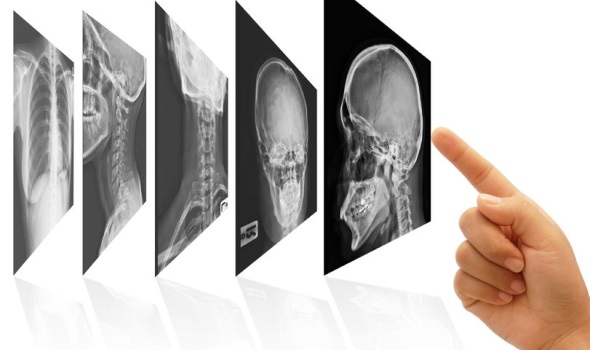 История развития
3 000 лет до н.э. – Египет –катетеризация мочевого пузыря;
400 лет до н.э. – изогнутый тростник – изучение анатомии и функции клапанов сердца;
1711 г. – катетеризация полости сердца лошади;
1895 г. – открытие Х-лучей;
1929 г. – катетеризация живого сердца человека;
1953 г. – пункционный доступ в артерию;
1971 г. – первая СКГ в СССР;
1986 г. – первое стентирование, Франция;
История развития
Годом возникновения интервенционной кардиологии можно считать 1929, когда интерн медицинского университета W. Forssman в эксперименте на себе впервые в мире провел мочеточниковый катетер через локтевую вену в полость правого предсердия
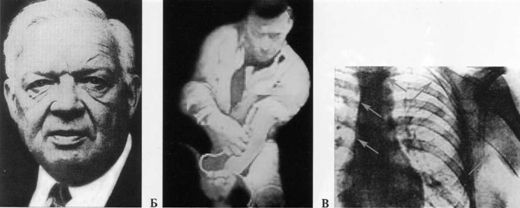 А — W. Forssman; Б — момент проведения катетера через локтевую вену; В — на рентгенограмме зафиксирован катетер, проведенный в правое предсердие (стрелки).
Типы вмешательств:
Баллонная ангиопластика;
Стентирование;
Эмболизация;
Химиоэмболизация;
Установка внутрисосудистых фильтров;
Удаление тромбов;
Адресное введение лекарственных средств.
Область применения:
Кардиология (ИБС, острый инфаркт миакарда);
Нейрохирургия (аневризма, мальформация, фистула) 
Сосудистая хирургия (окклюзия перифирических артерий, ТЭЛА и др.);
Гепатология (цирроз печени)
Фибромиома матки;
Установка внутрисосудистых устройств (кава-фильтр, стент-графт);
Ангиография – рентгенографическое исследование сосудов при введении рентгеноконтрастного вещества
Церебральная ангиография (ангиография сосудов головного мозга);
Грудная аортография (аневризма грудной аорты, коарктация, недостаточность клапана аорты);
Ангиокардиография (исследование магистральных сосудов и полостей  сердца);
Ангиопульмонография (ангиография легочного ствола и его ветвей);
Брюшная аортография (кровотечения, опухоли);
Почечная аортография (стеноз, опухоль почек)
РЕНТГЕНОХИРУРГИЯ: ОПЕРАЦИИ БЕЗ СКАЛЬПЕЛЯ И НАРКОЗА
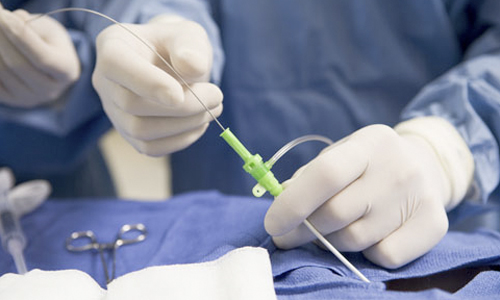 ОСТРАЯ  ОККЛЮЗИЯ (ТРОМБОЗ)  ПРАВОЙ  КОРОНАРНОЙ  АРТЕРИИ  (ПКА)  У  БОЛЬНОГО С  ЗАДНЕ-ДИАФРАГМАЛЬНЫМ  ИНФАРКТОМ
С Т Е Н Т
ПОСЛЕ   АНГИОПЛАСТИКИ
ДО  АНГИОПЛАСТИКИ
СТЕНОЗ ЛЕВОЙ ПОЧЕЧНОЙ АРТЕРИИ
С Т Е Н Т
С Т Е Н Т
С Т Е Н Т
ДО  АНГИОПЛАСТИКИ                         ПОСЛЕ  АНГИОПЛАСТИКИ
СТЕНОЗ  ЛЕВОЙ  ВНУТРЕННЕЙ СОННОЙ  АРТЕРИИ
С Т Е Н Т
ДО  АНГИОПЛАСТИКИ                                    ПОСЛЕ   АНГИОПЛАСТИКИ
ОККЛЮЗИЯ  ПОДКОЛЕННОЙ  АРТЕРИИ
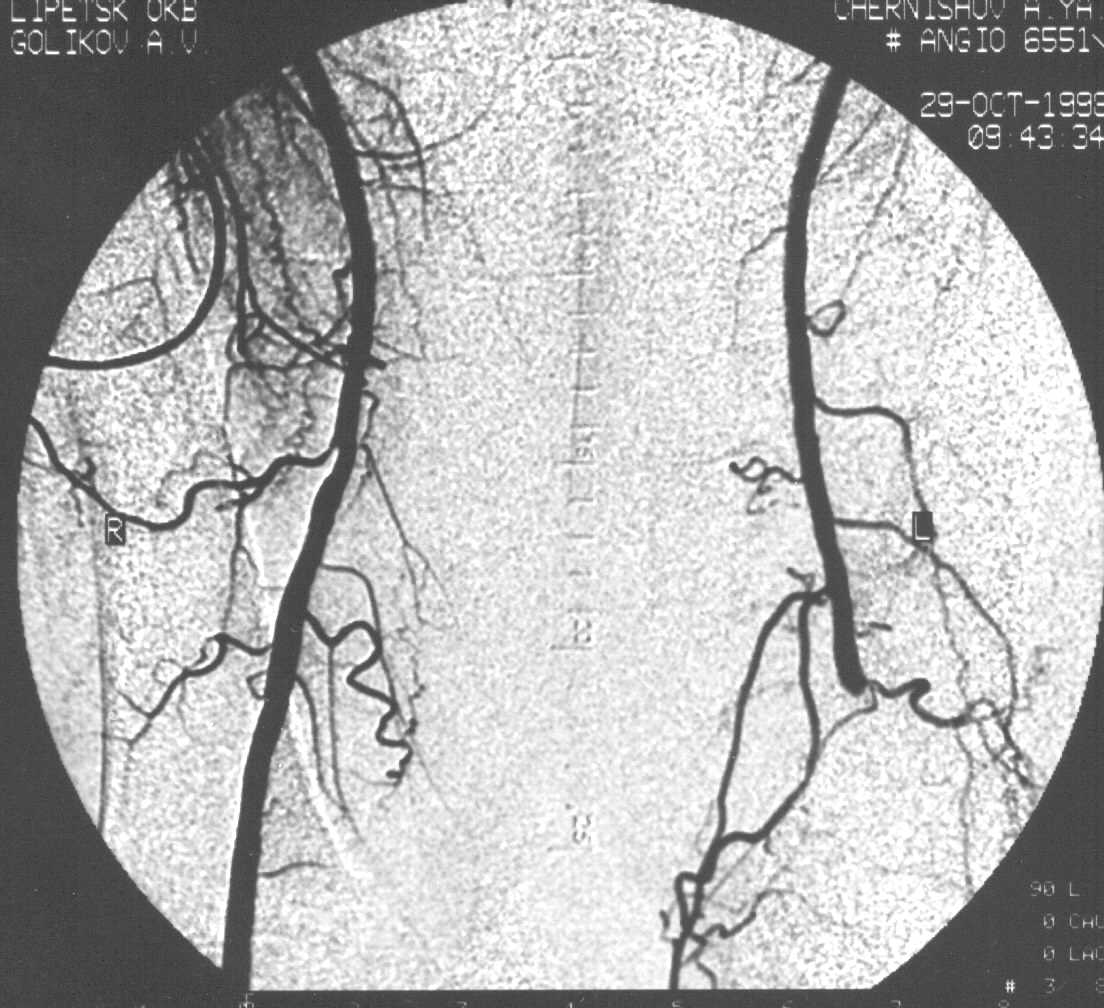 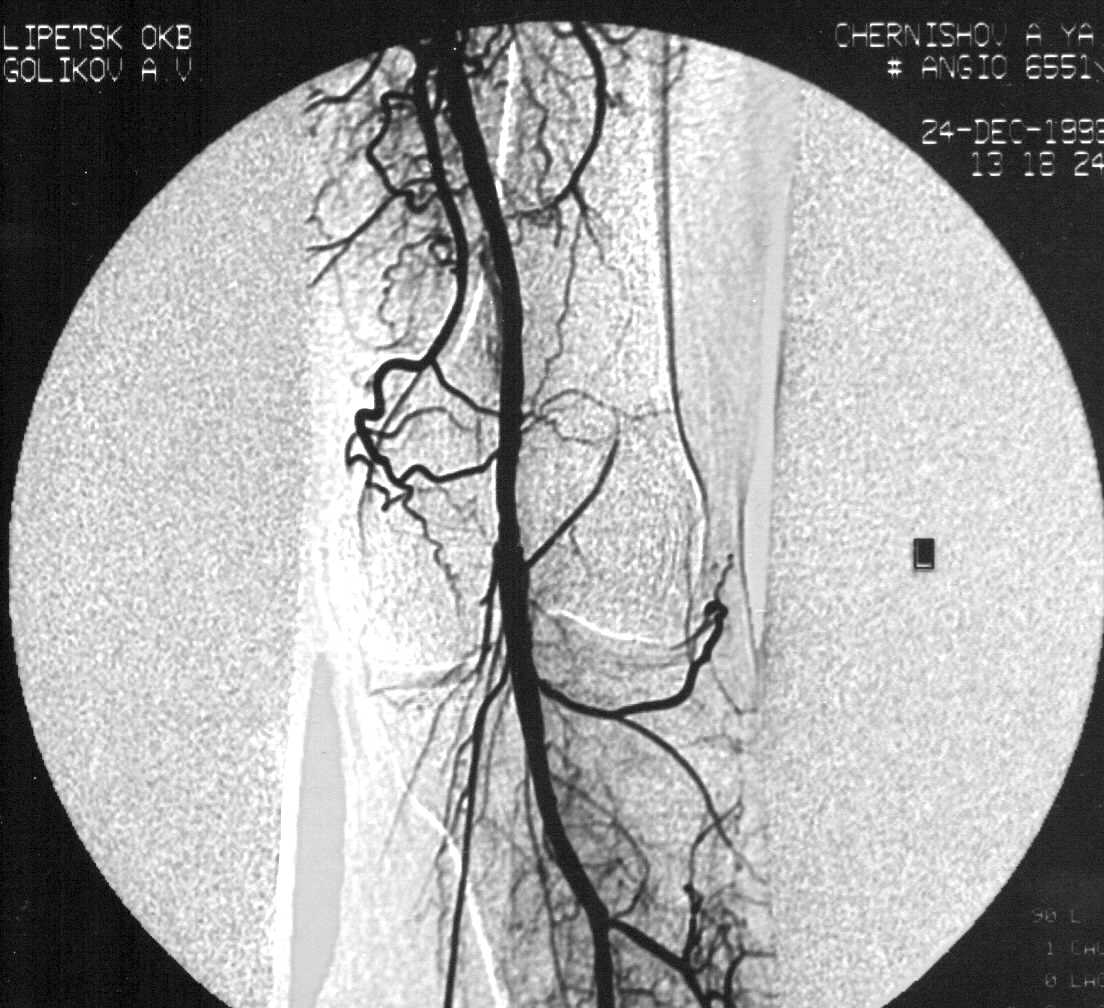 ПОСЛЕ   АНГИОПЛАСТИКИ
ДО  АНГИОПЛАСТИКИ
ОККЛЮЗИЯ  ОБЩЕЙ  ПОДВЗДОШНОЙ  АРТЕРИИ
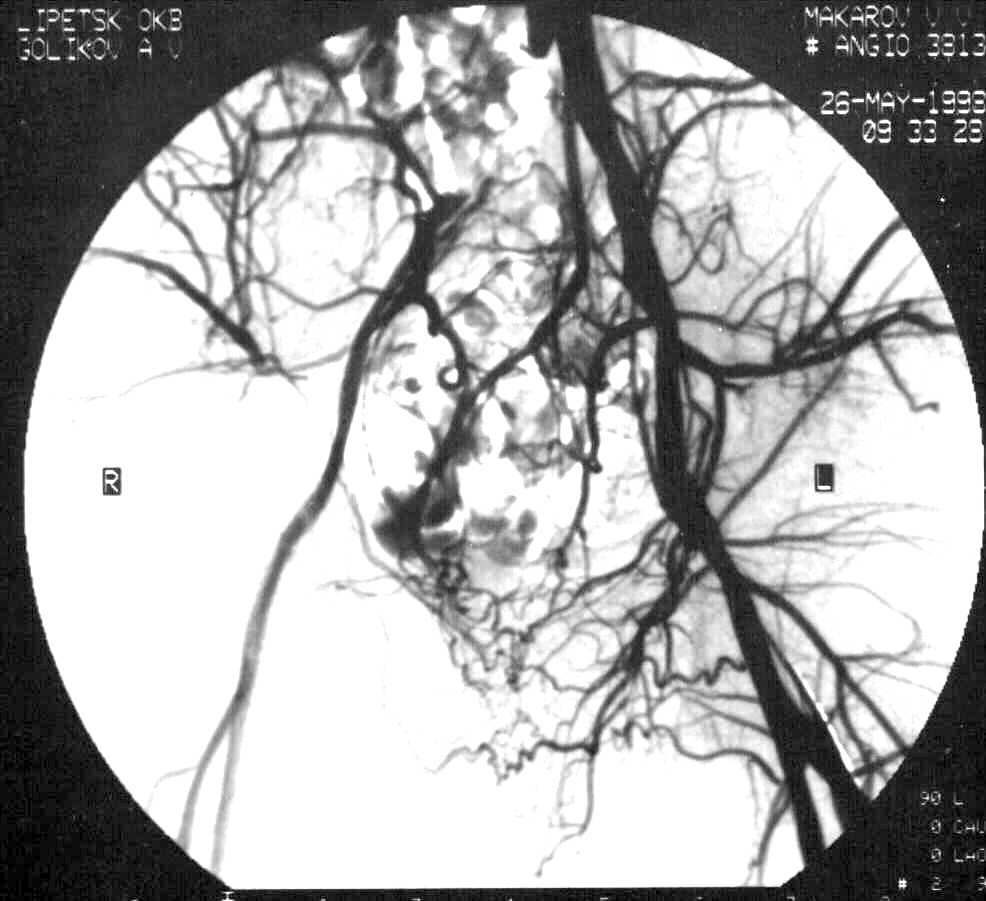 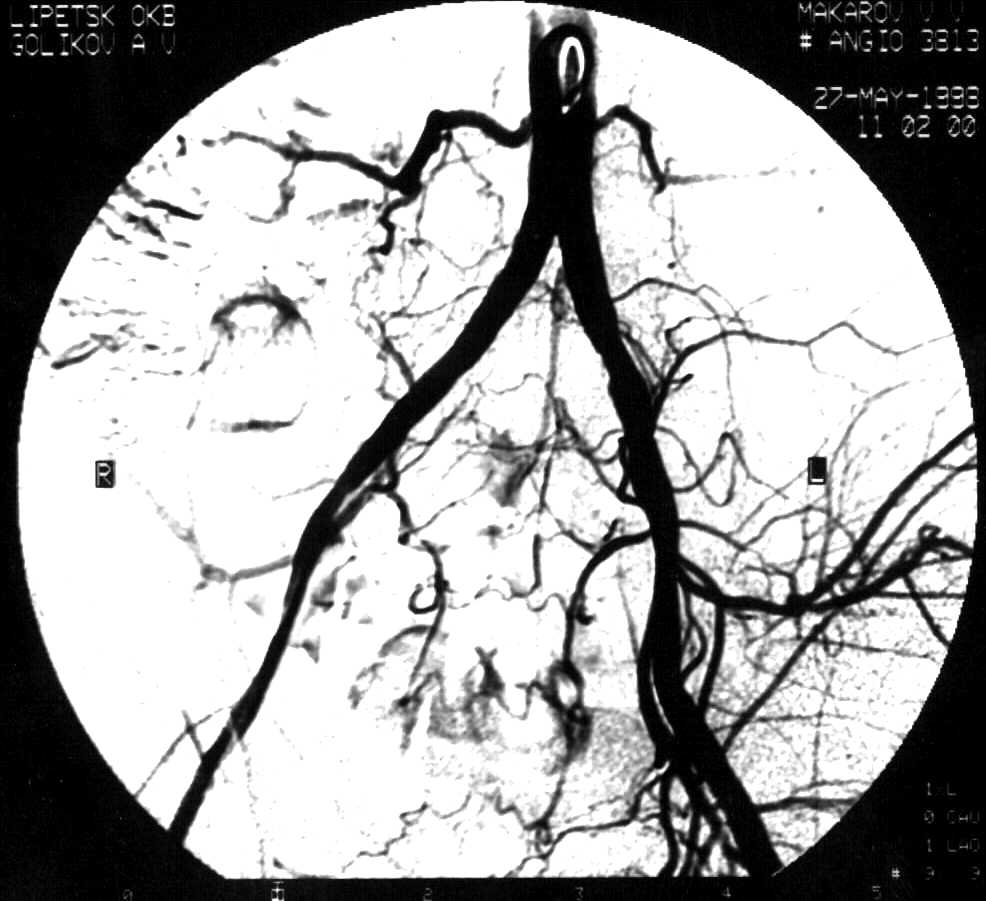 ДО  АНГИОПЛАСТИКИ
ПОСЛЕ   АНГИОПЛАСТИКИ
ОТКРЫТЫЙ АРТЕРИАЛЬНЫЙ (БОТАЛЛОВ) ПРОТОК
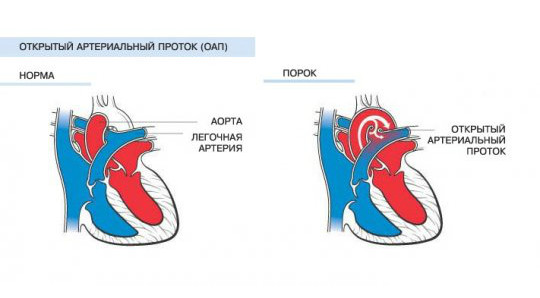 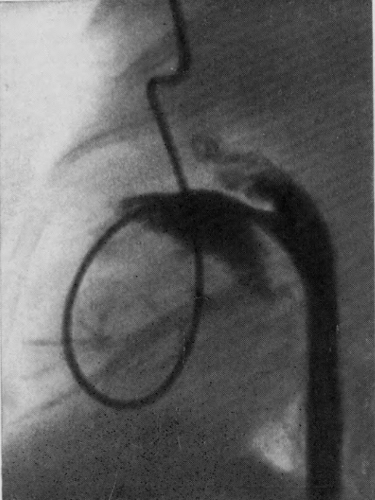 ЭМБОЛИЗАЦИЯ  ОАП  ОТДЕЛЯЕМЫМИ  СПИРАЛЯМИ «Flipper» (COOK)
АНГИОПУЛЬМОНОГРАФИЯ БОЛЬНОГО  С  ТЭЛА  МЕЛКИХ  ВЕТВЕЙ ПРАВОЙ  ЛЁГОЧНОЙ  АРТЕРИИ
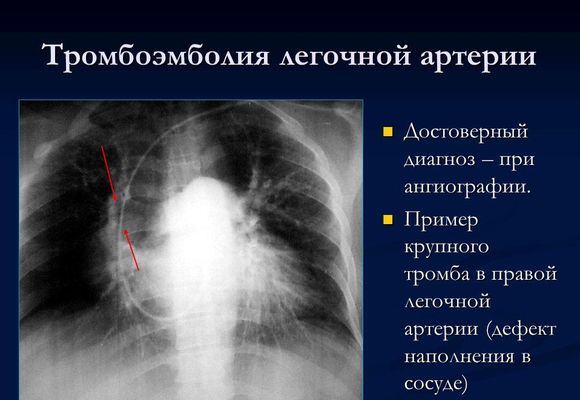 ФЛОТИРУЮЩИЙ  ТРОМБ  НИЖНЕЙ  ПОЛОЙ  ВЕНЫ
ФЛОТИРУЮЩИЙ  ТРОМБ  ИЛИОКАВАЛЬНОГО  СЕГМЕНТА
КАВА-фильтр  «ПЕСОЧНЫЕ ЧАСЫ» в  нижней  полой  вене (НПВ)
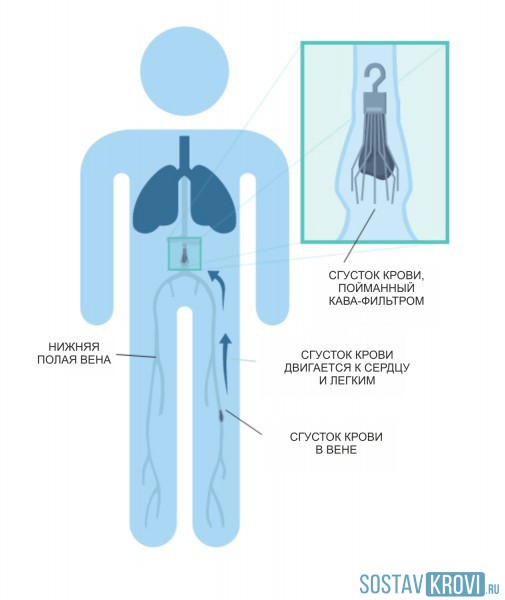 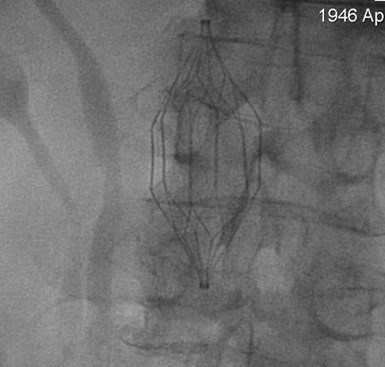 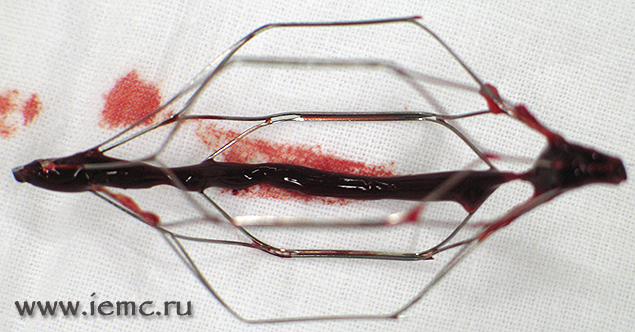 Коарктация аорты
Аневризма аорты
Миома матки
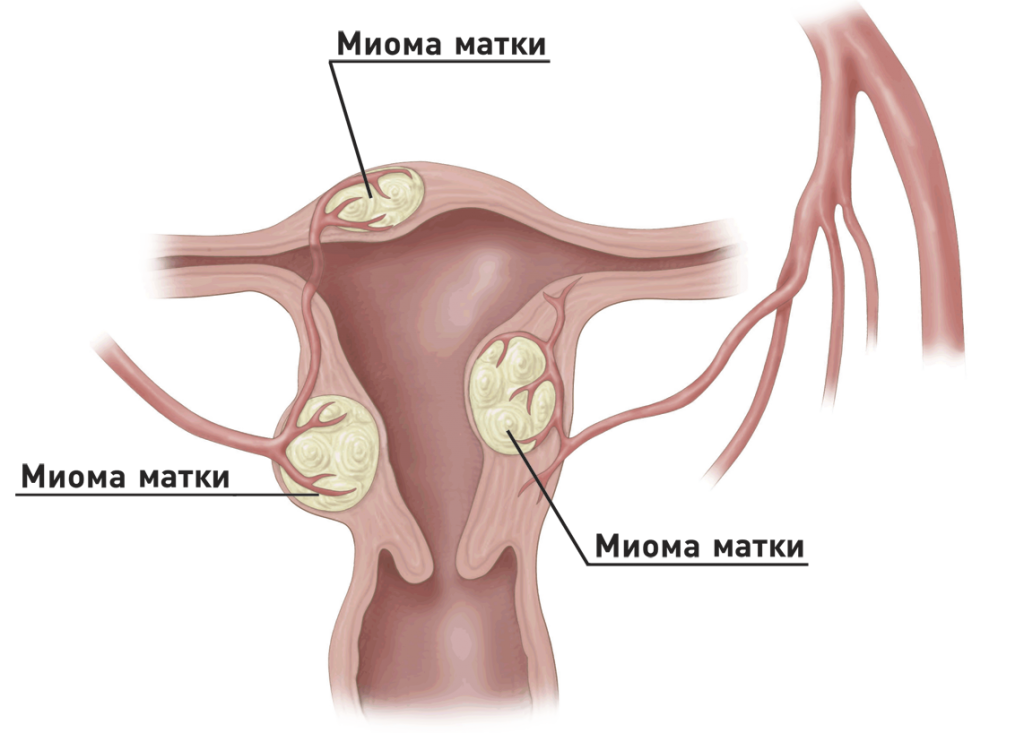 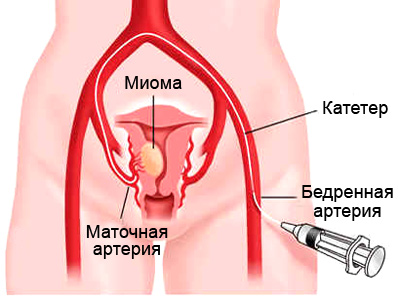 Клапан сердца
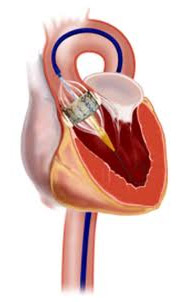 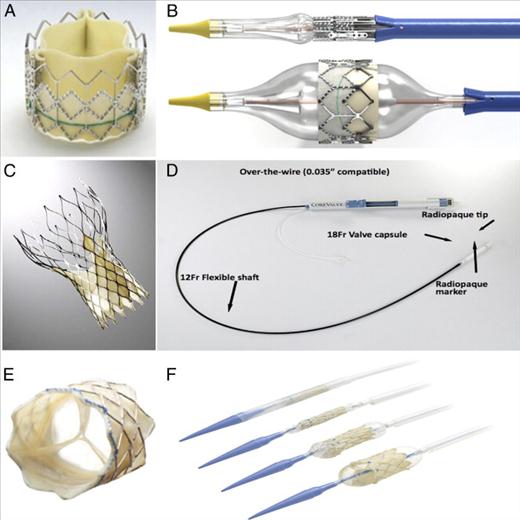 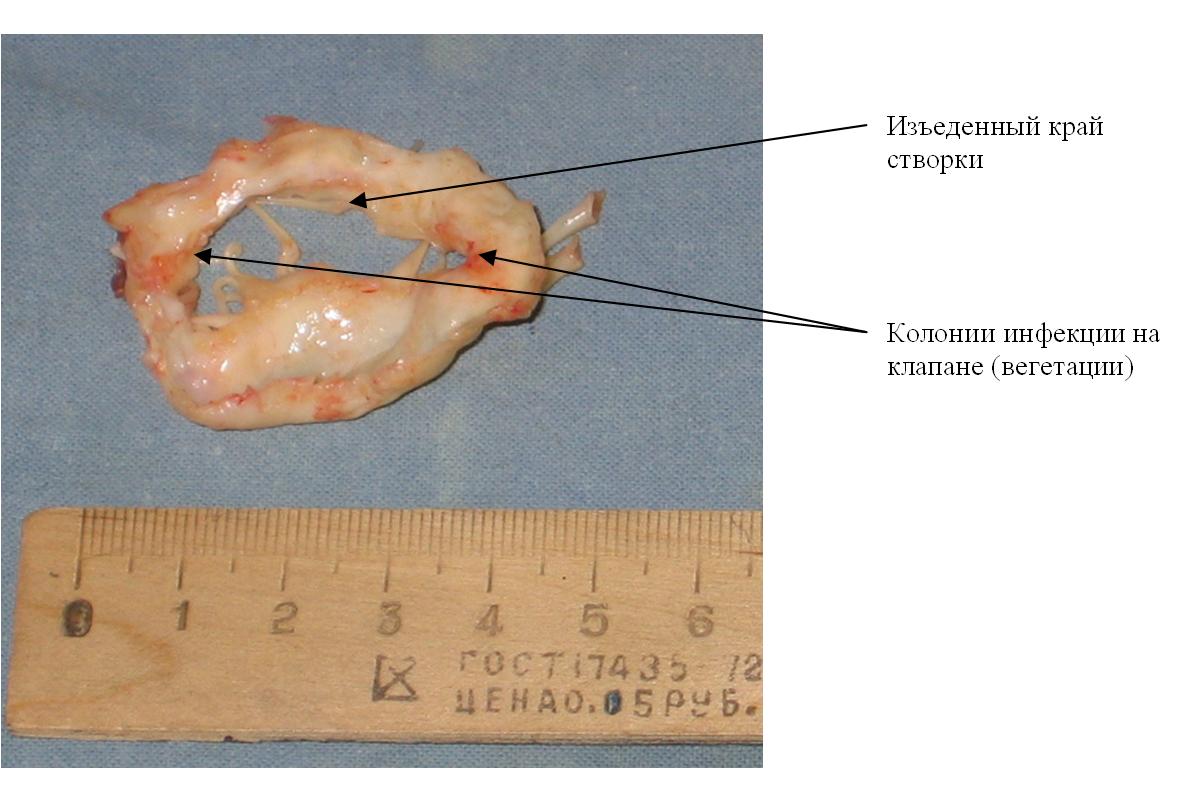 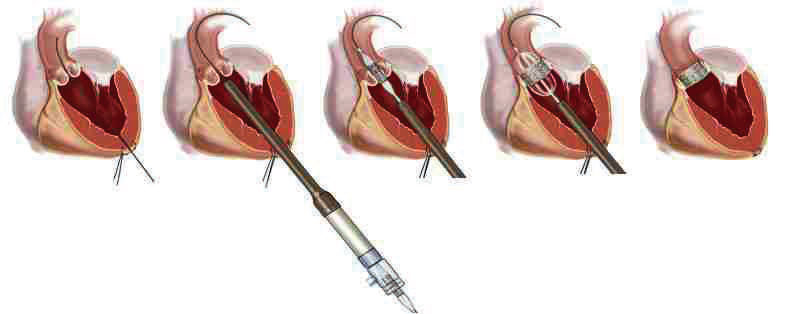 Химиоэмболизация печеночных артерий
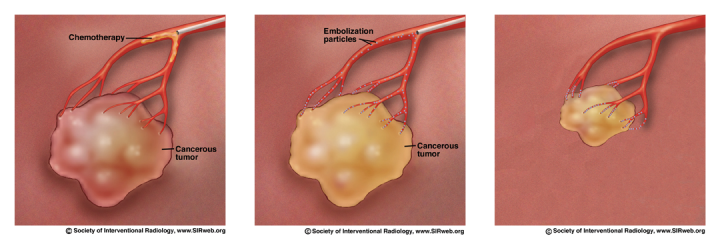 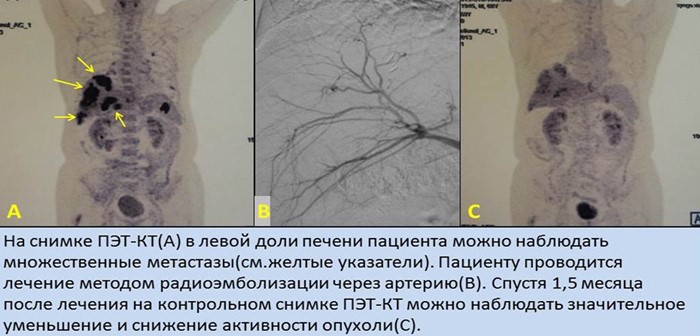 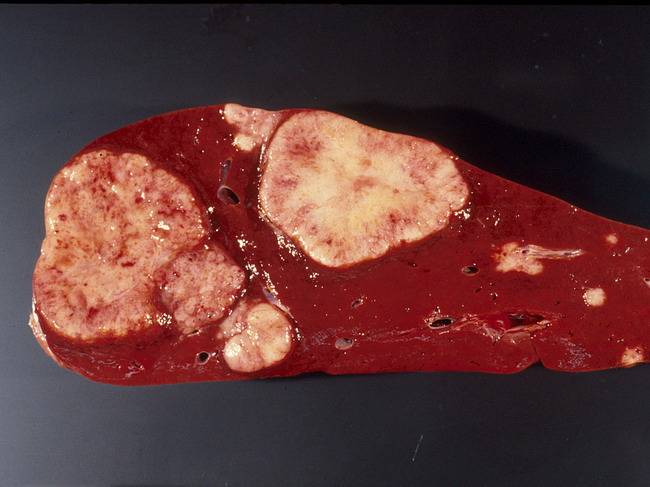 Мальформация
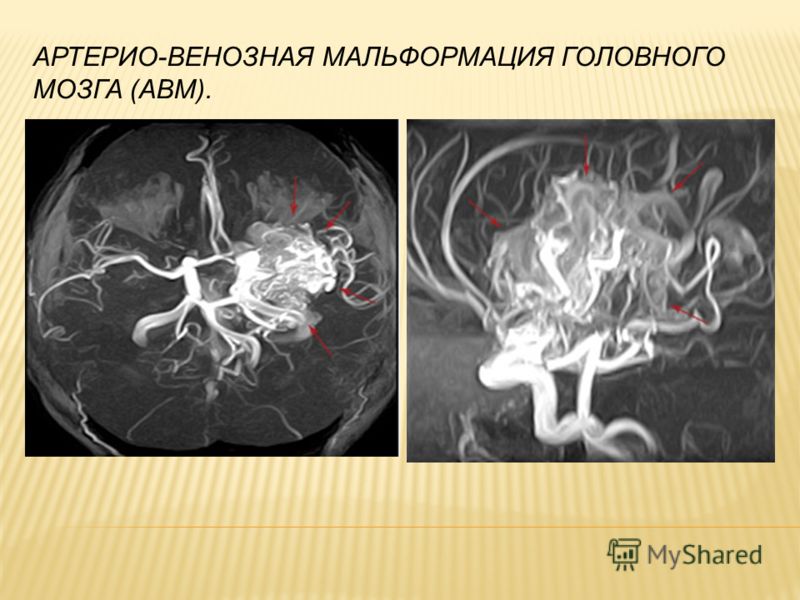 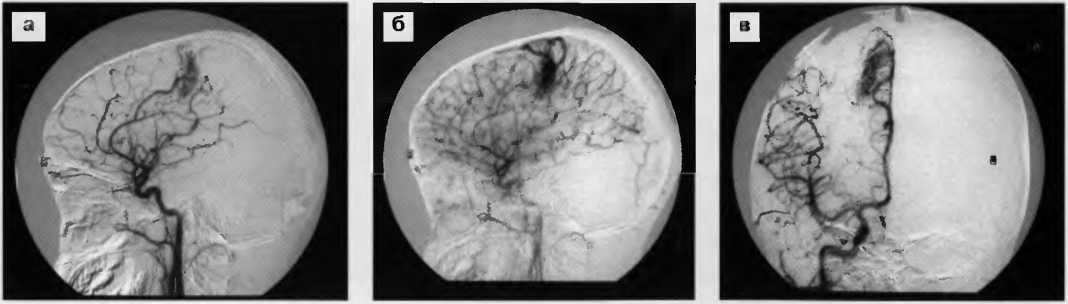 Окклюдер в ДМПП
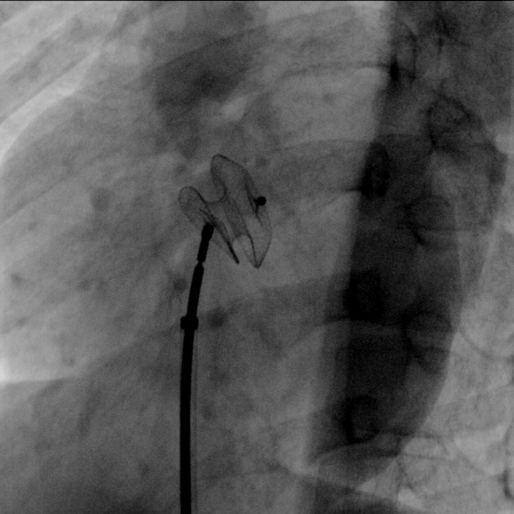 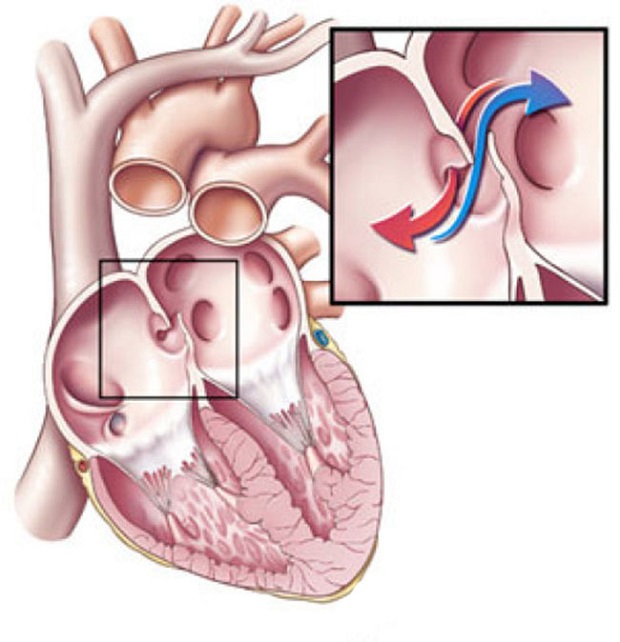 Электрокардиостимулятор
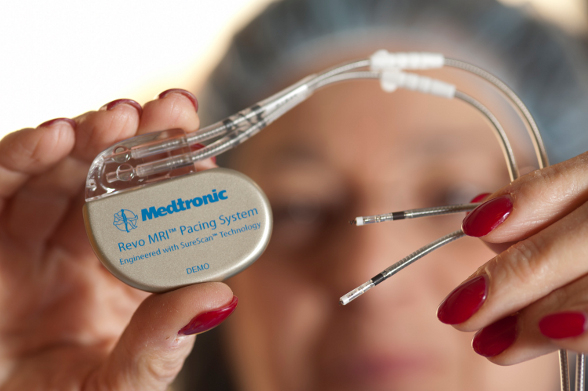 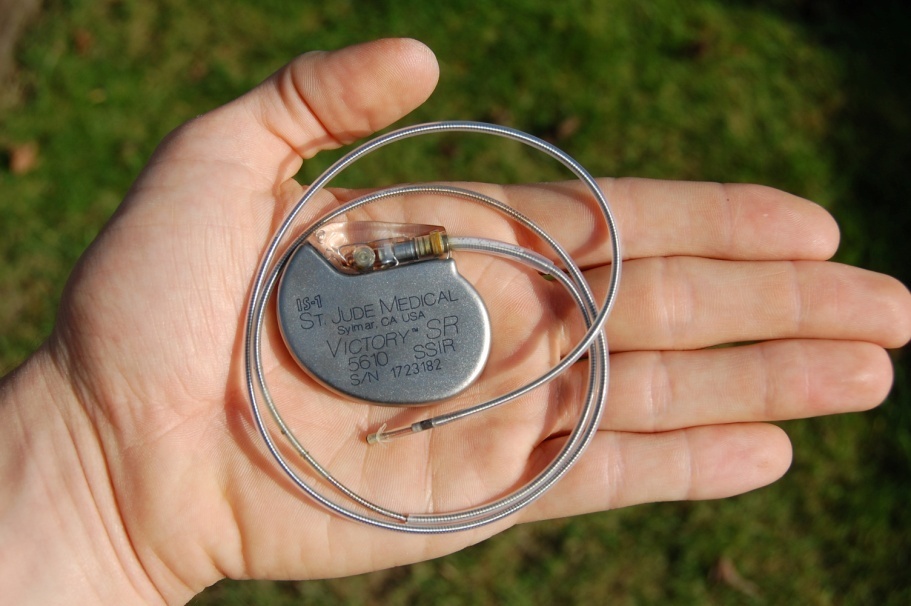 Гемангиома
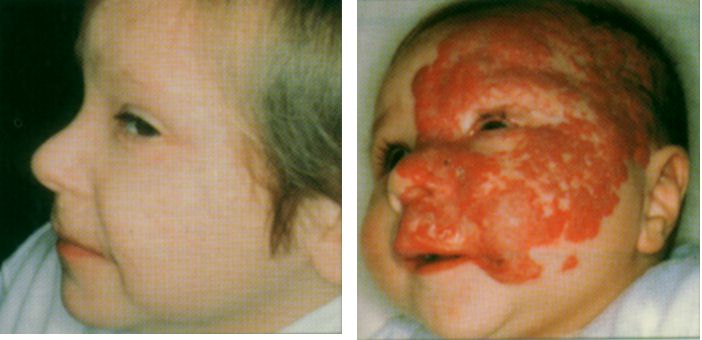 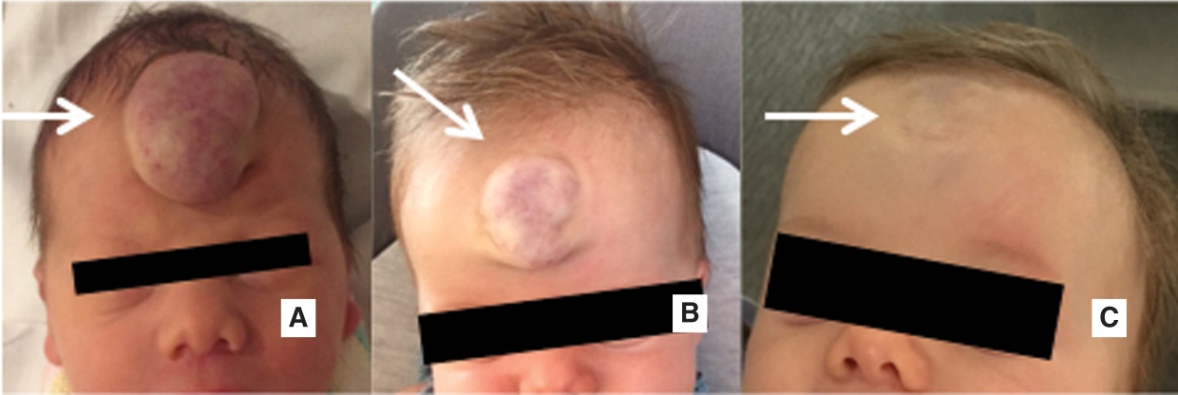 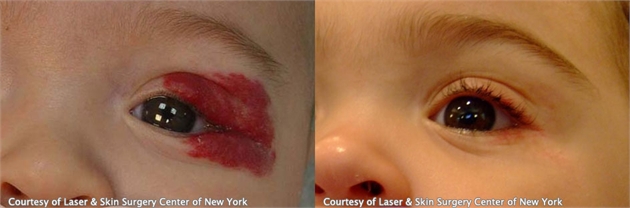 Рентгензащита персонала
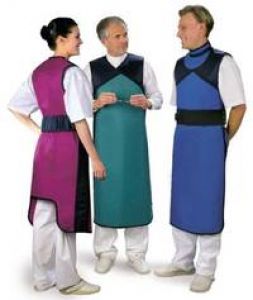 Движение вперед
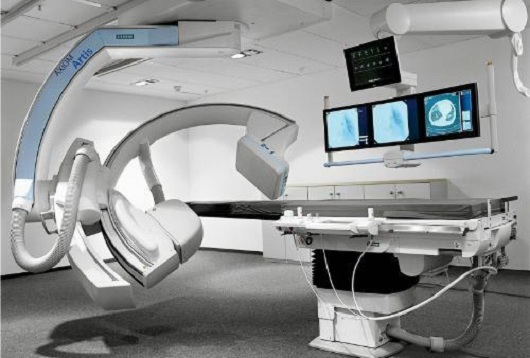 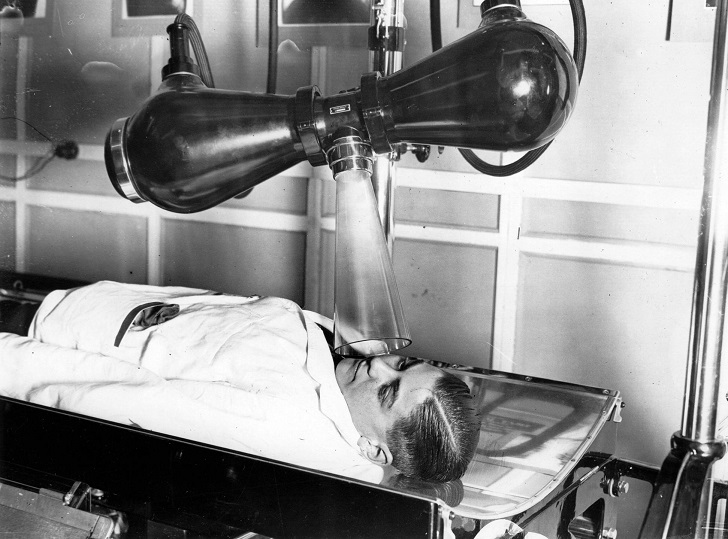 Спасибо за внимание.